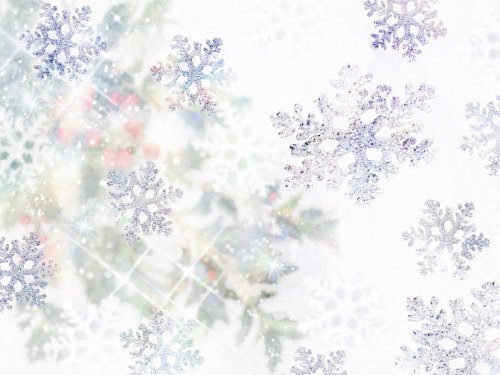 «Новогодний марафон. Греция»

группа «Капелька»
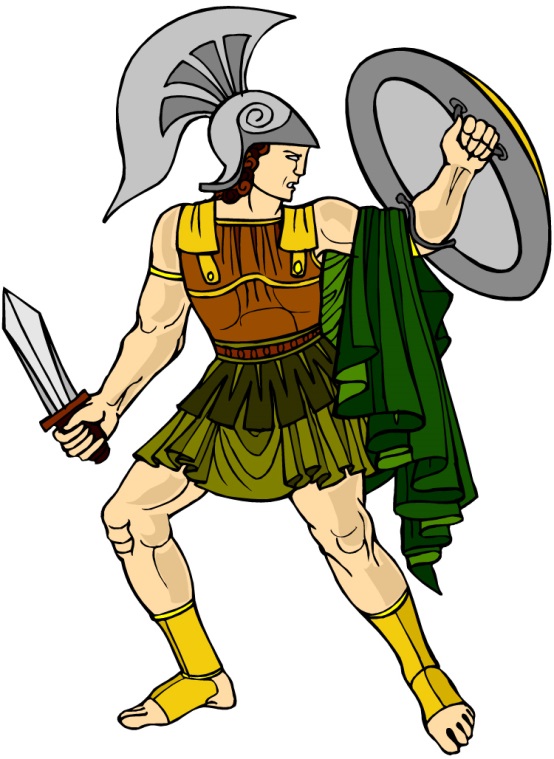 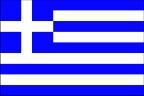 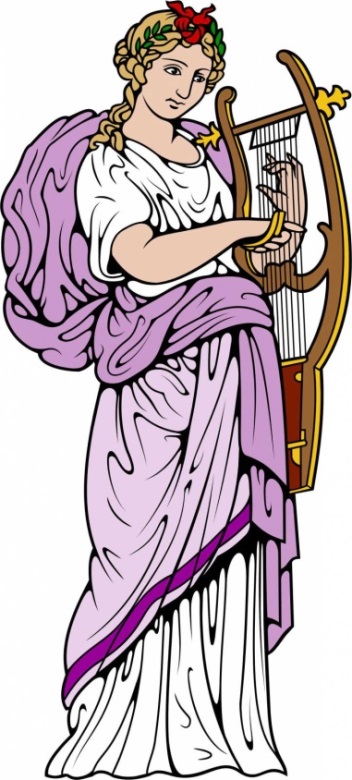 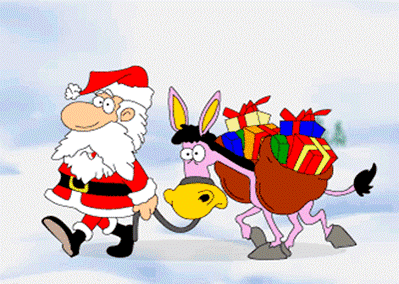 МБДОУ детский сад №99
январь 2019 г.
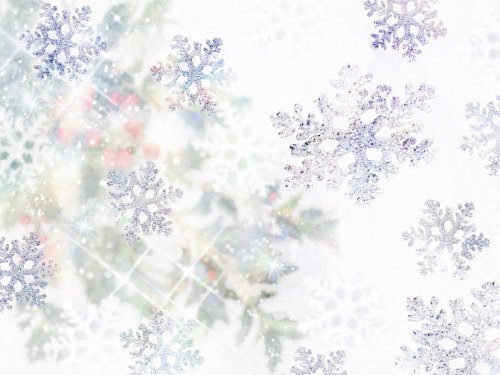 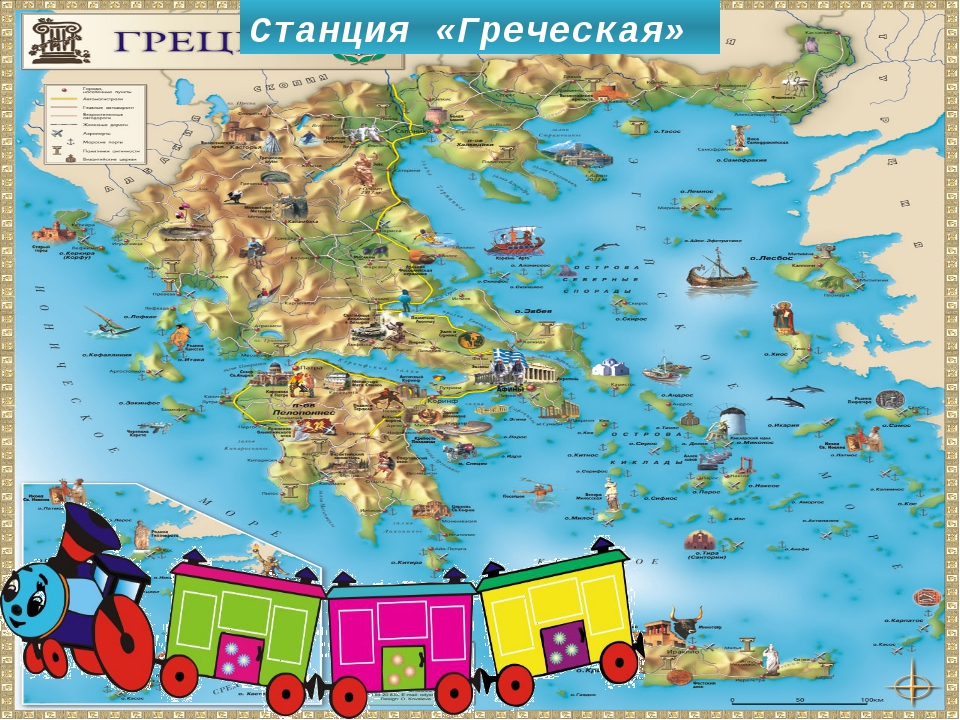 Греческая республика
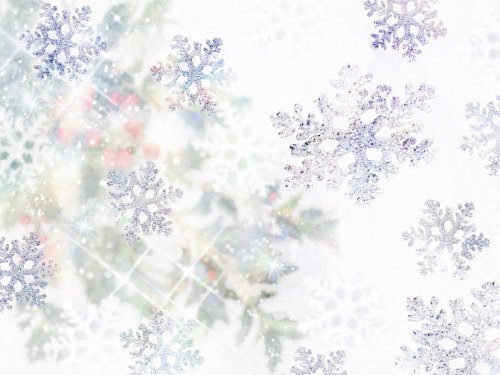 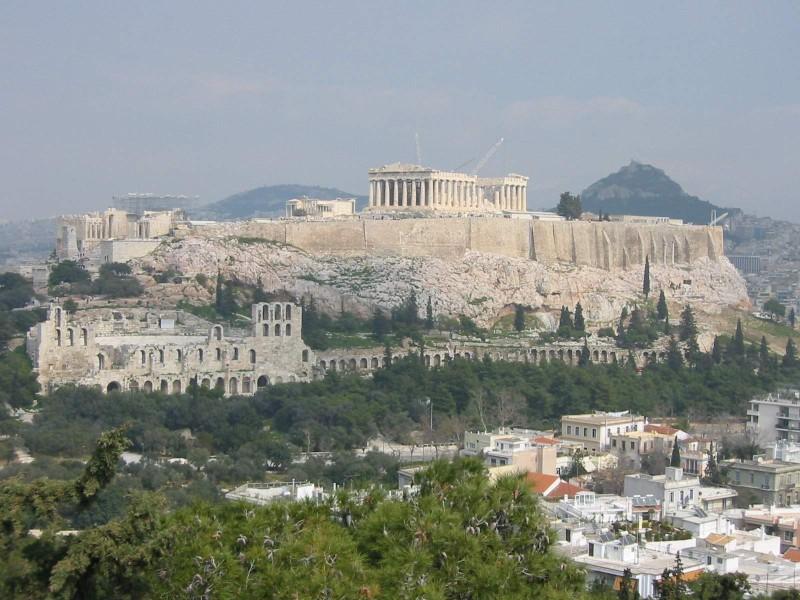 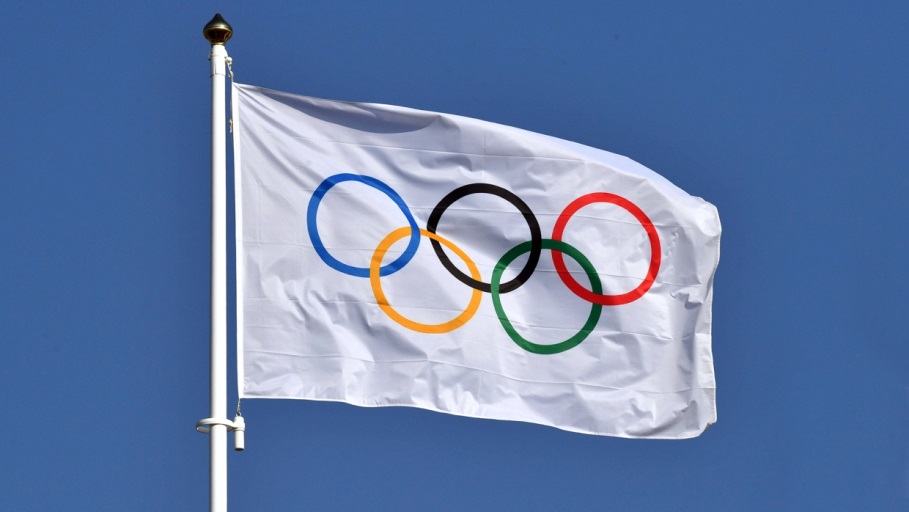 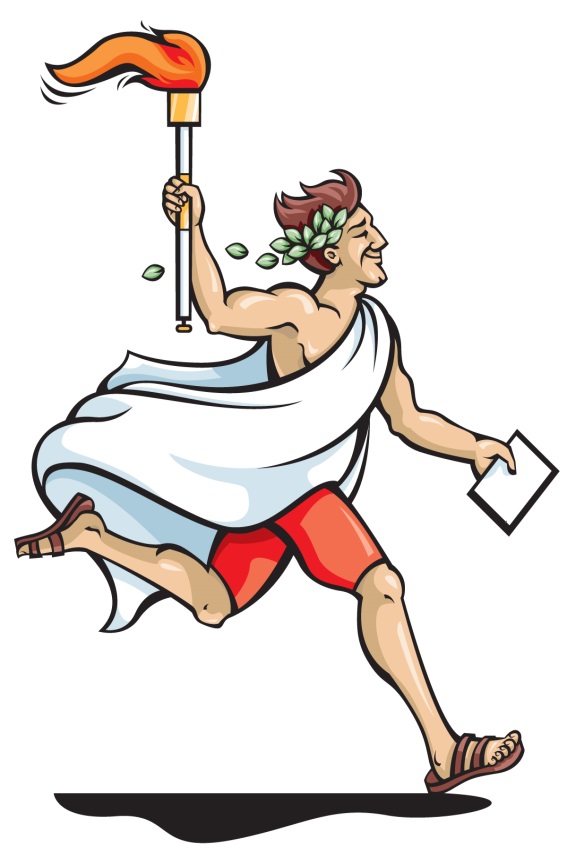 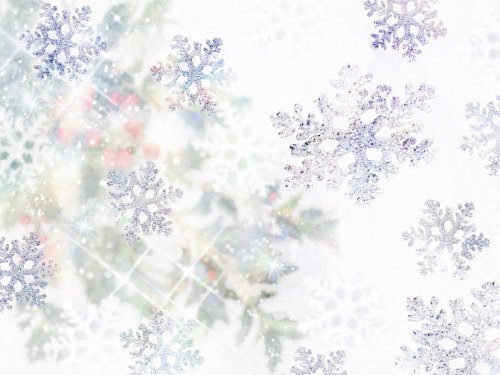 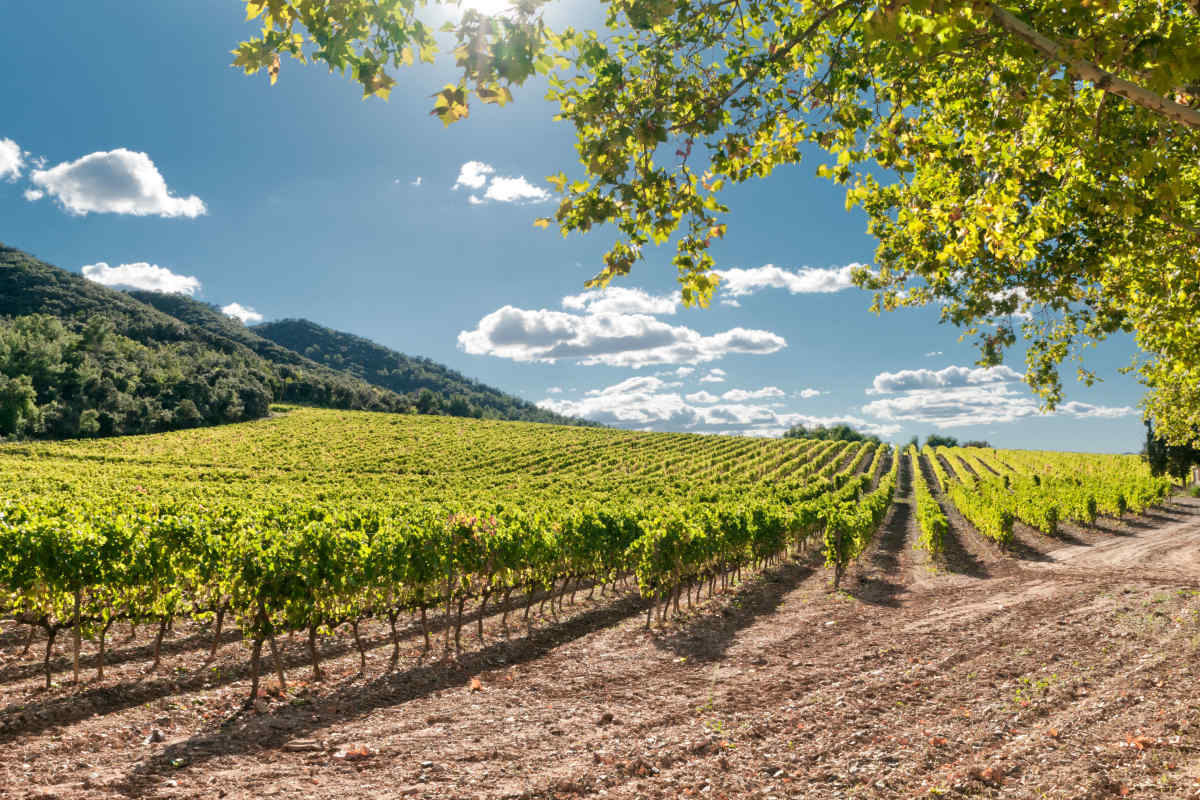 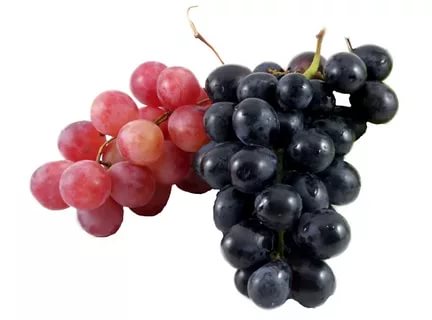 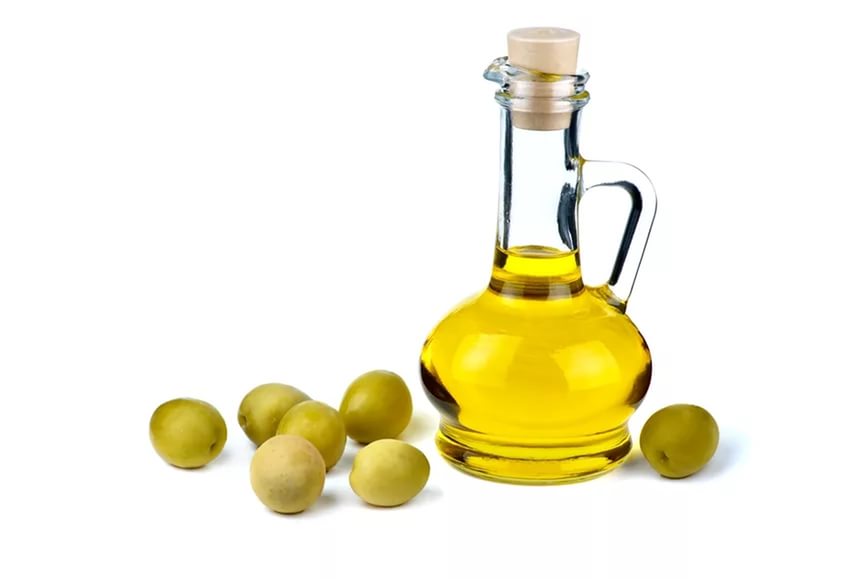 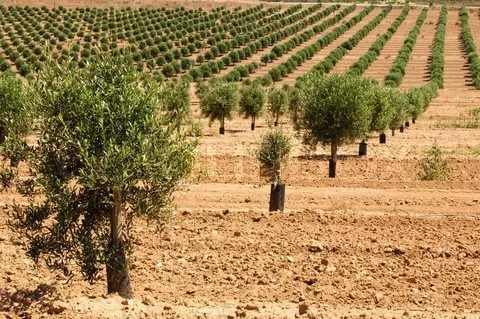 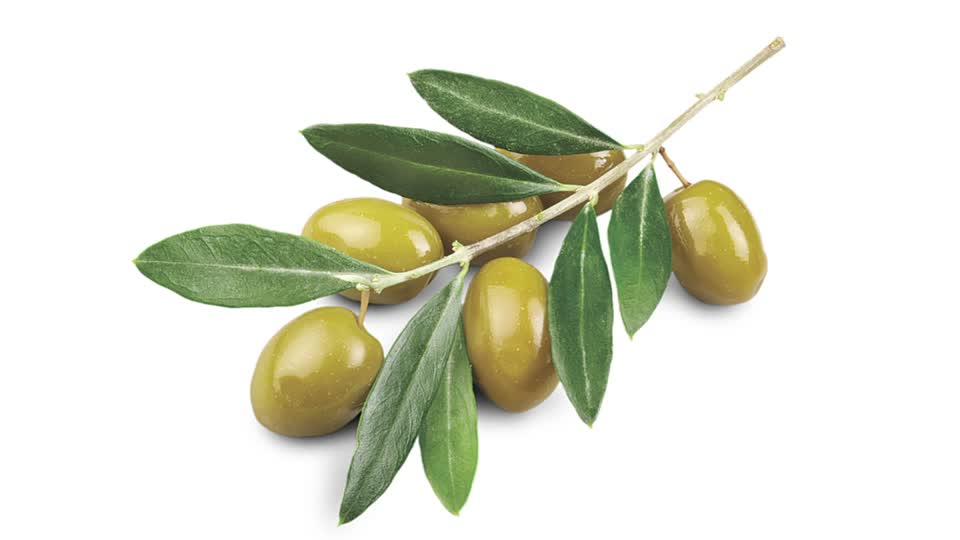 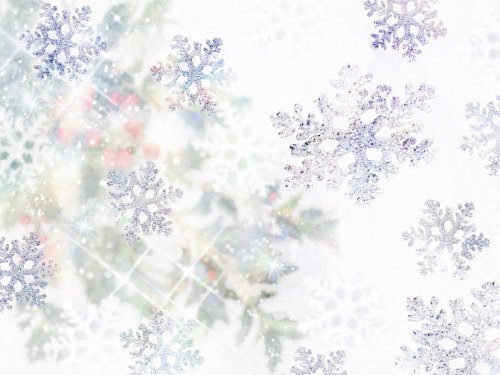 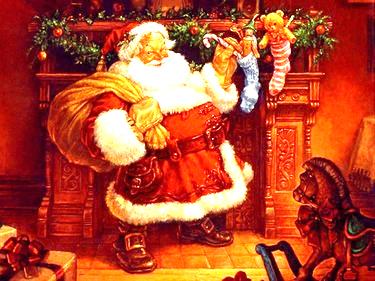 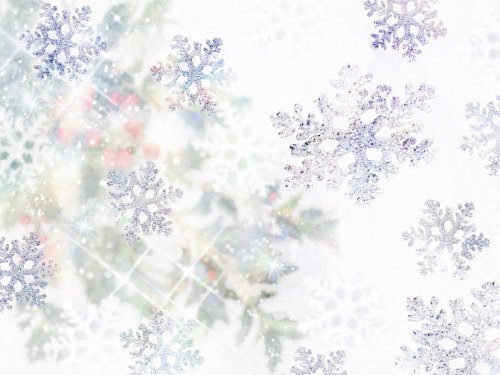 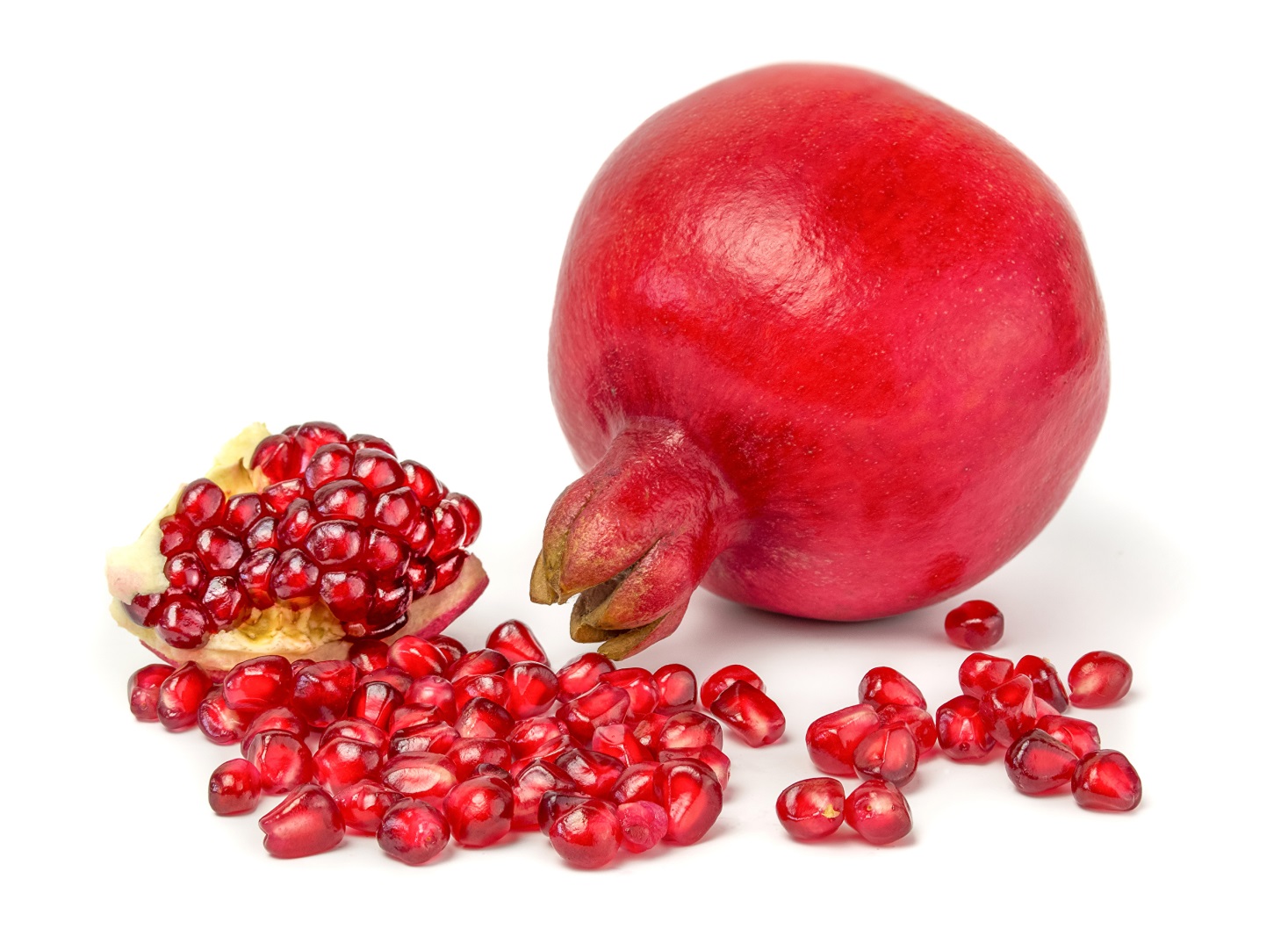 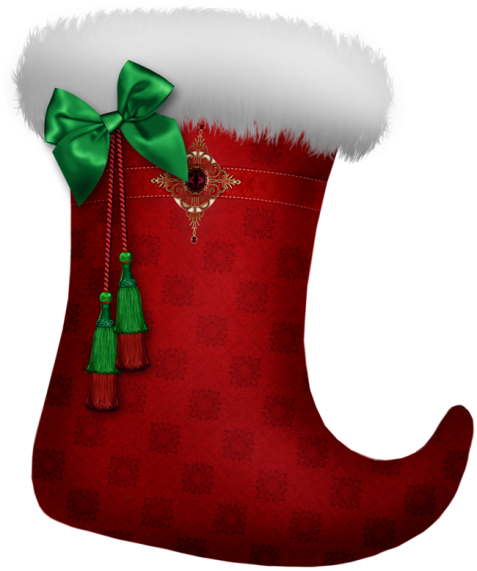 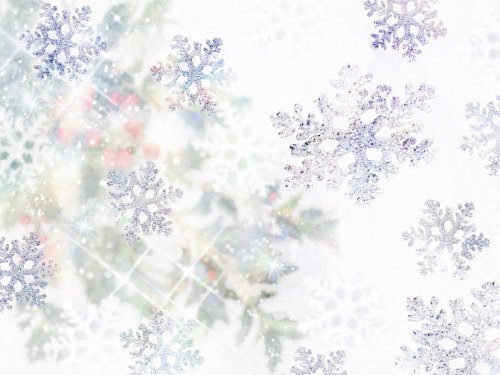 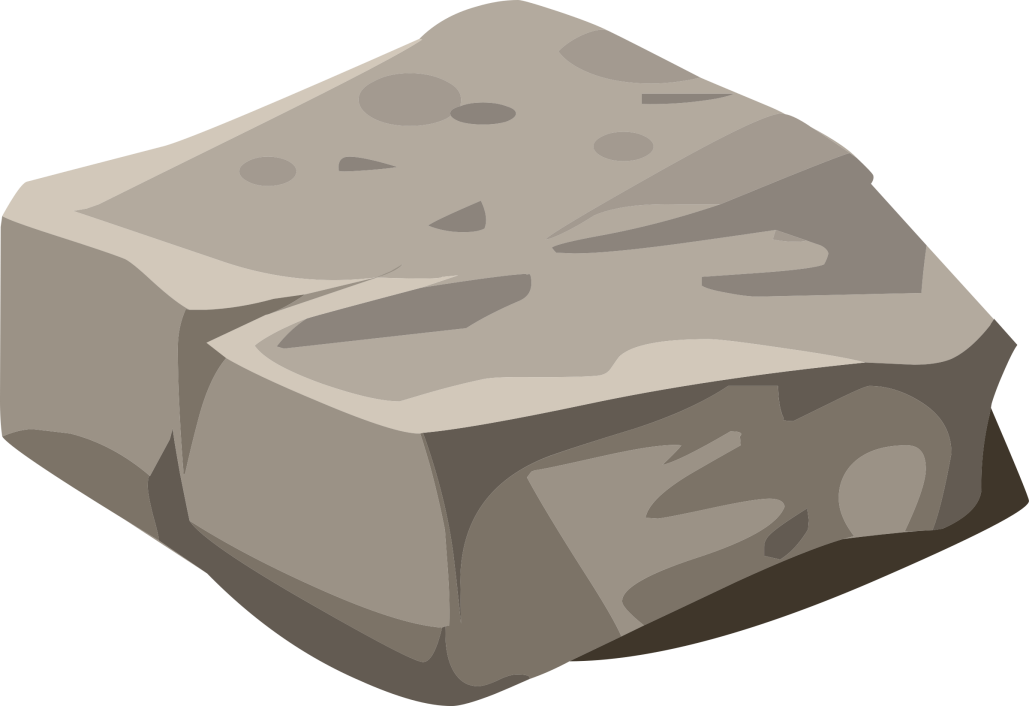 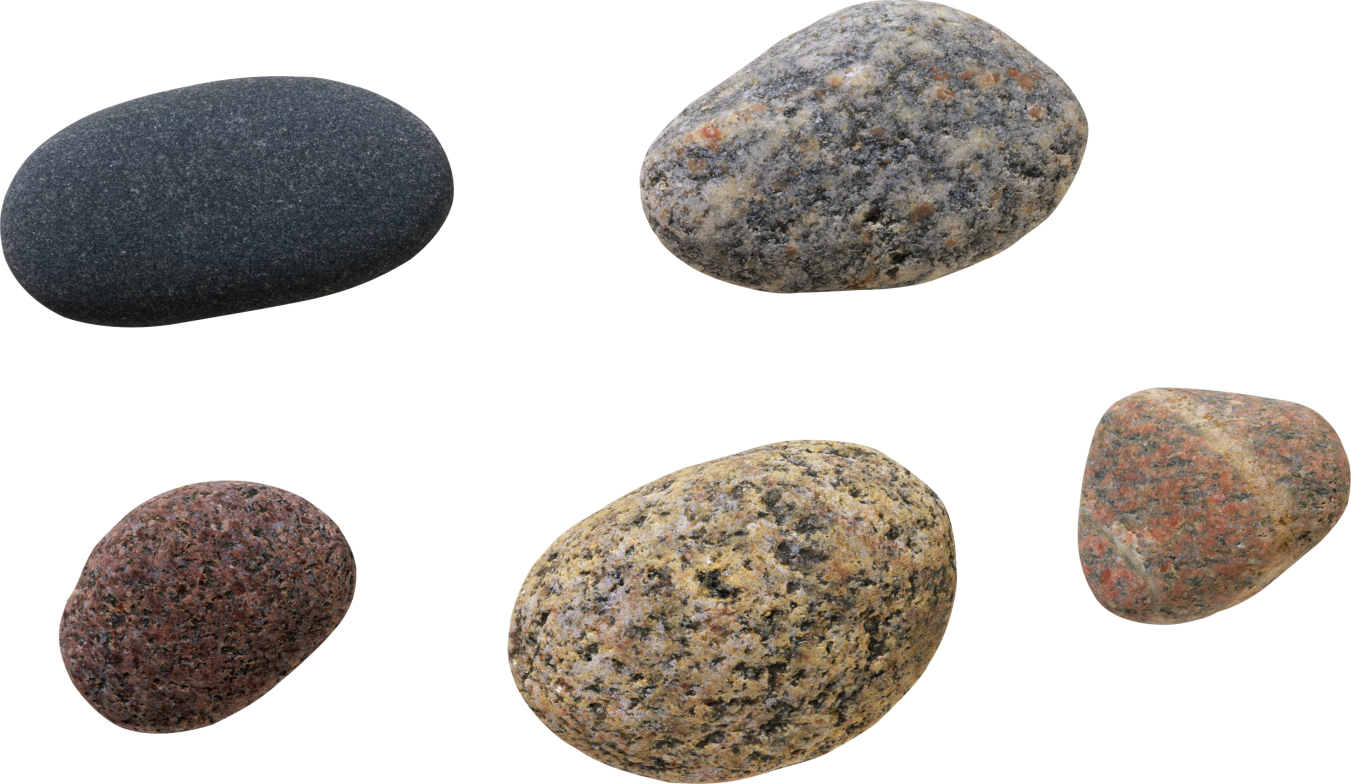 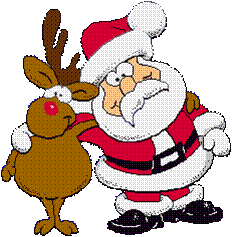 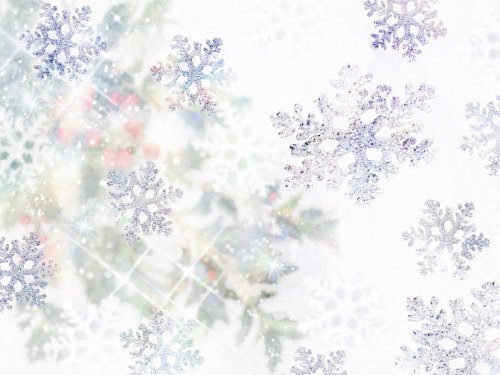 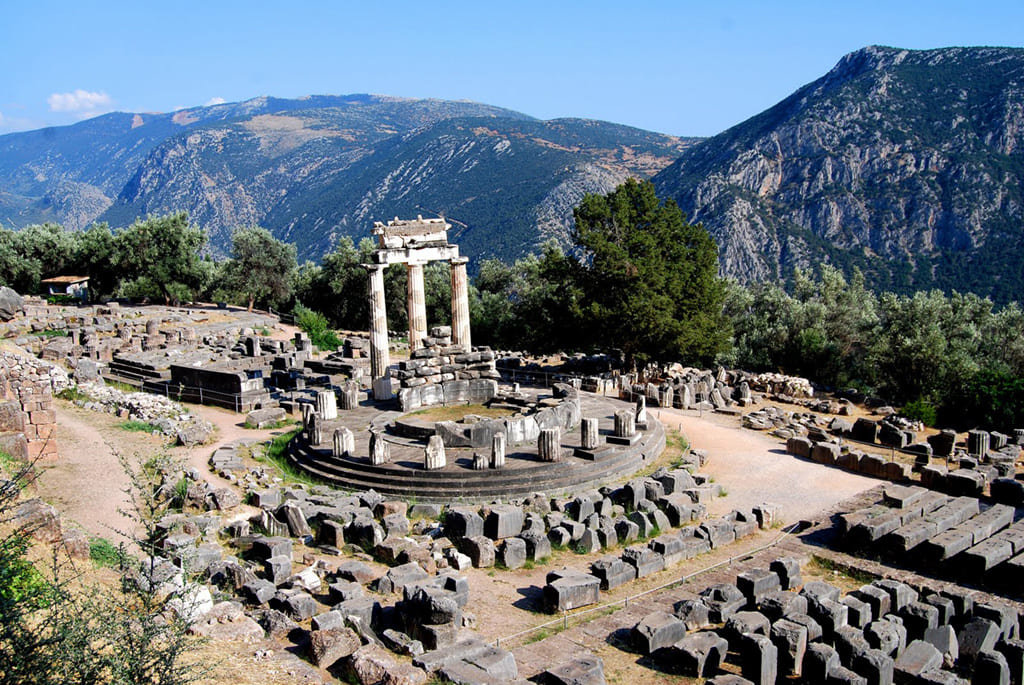 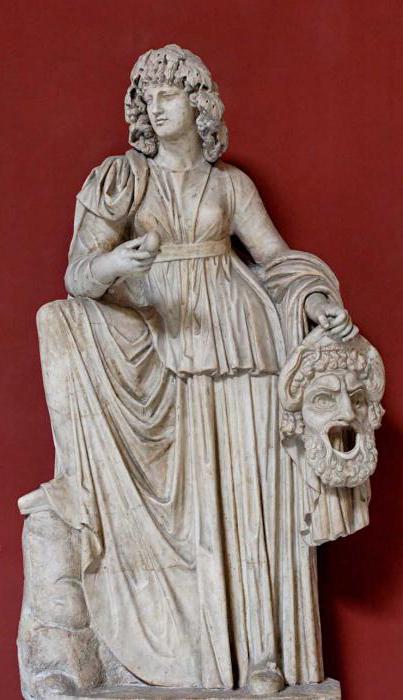 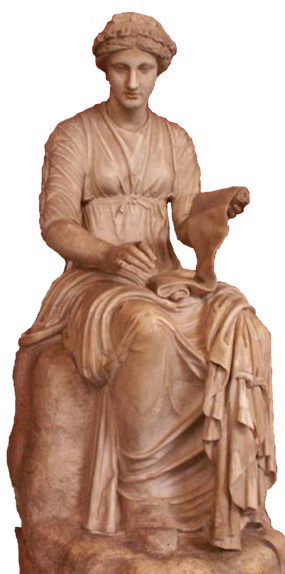 Парнас
Мельпомена
Клио
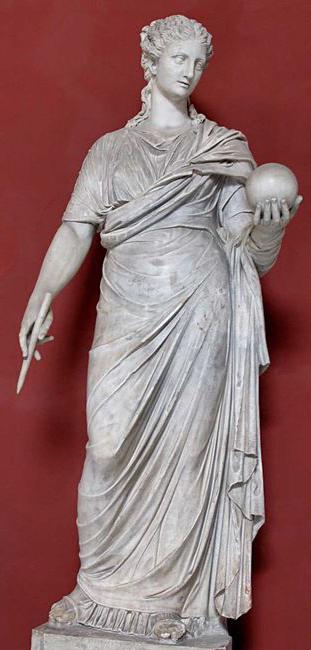 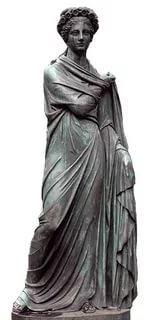 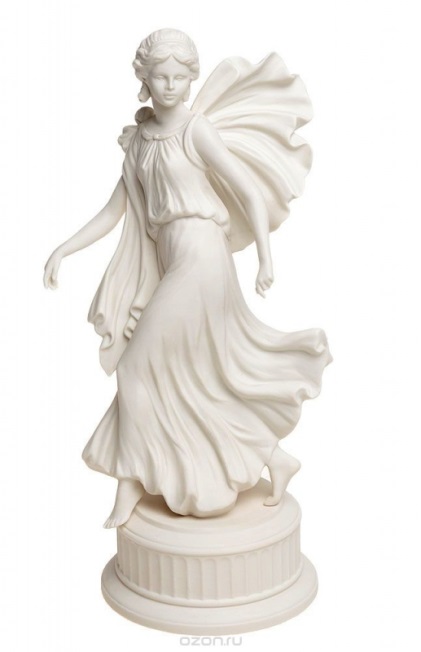 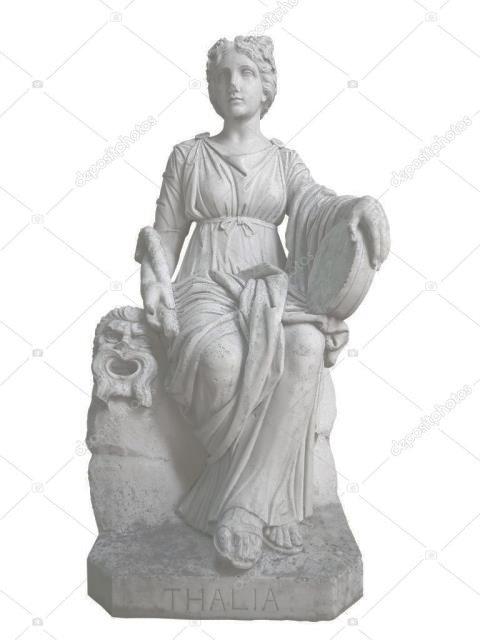 Урания
Полигимния
Терпсихора
Талия